«Капустные посиделки»в группе «Тюльпаны»
Есть в капусте витамины
А, B, C и даже Е
Они умные картины 
Пробуждают в голове!
Не сознательный козел,Съел капусту и ушел…
Поем частушки с профессиональной певицей! Во как!
Наши мальчики читают стихи об осени!
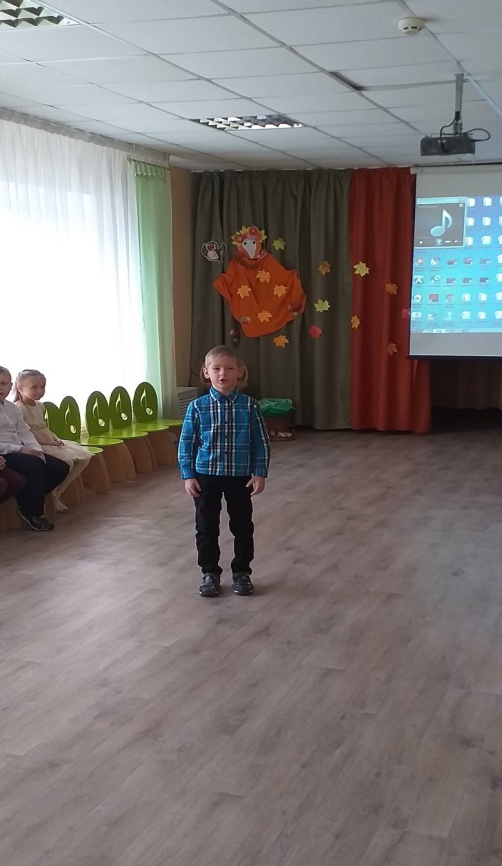 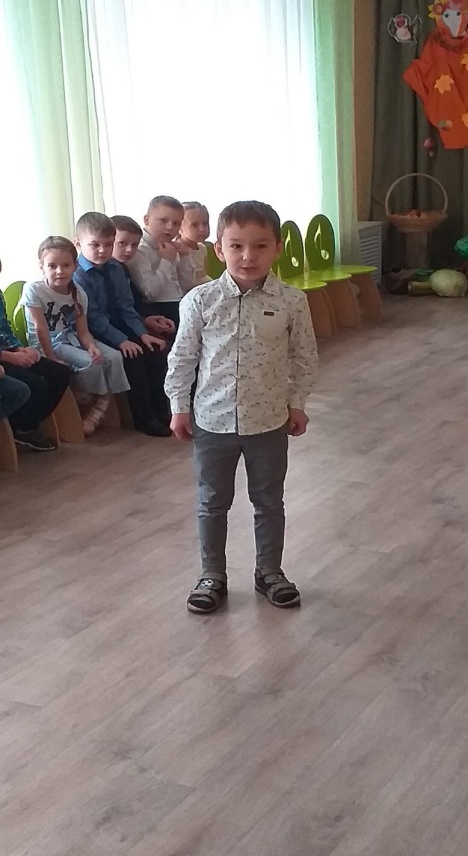 Хорошо повеселились!Витаминами зарядились!